The Practicalities
An introduction to life at Úlfljótsvatn
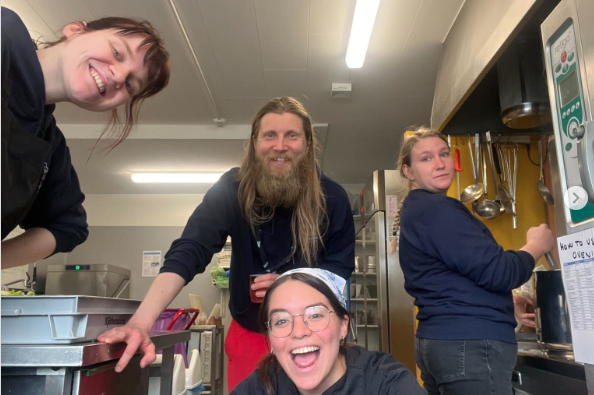 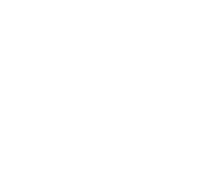 www.ulfljotsvatn.is/training
Apps for your phone
Sling and Slack
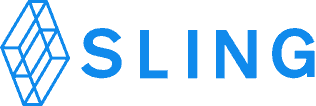 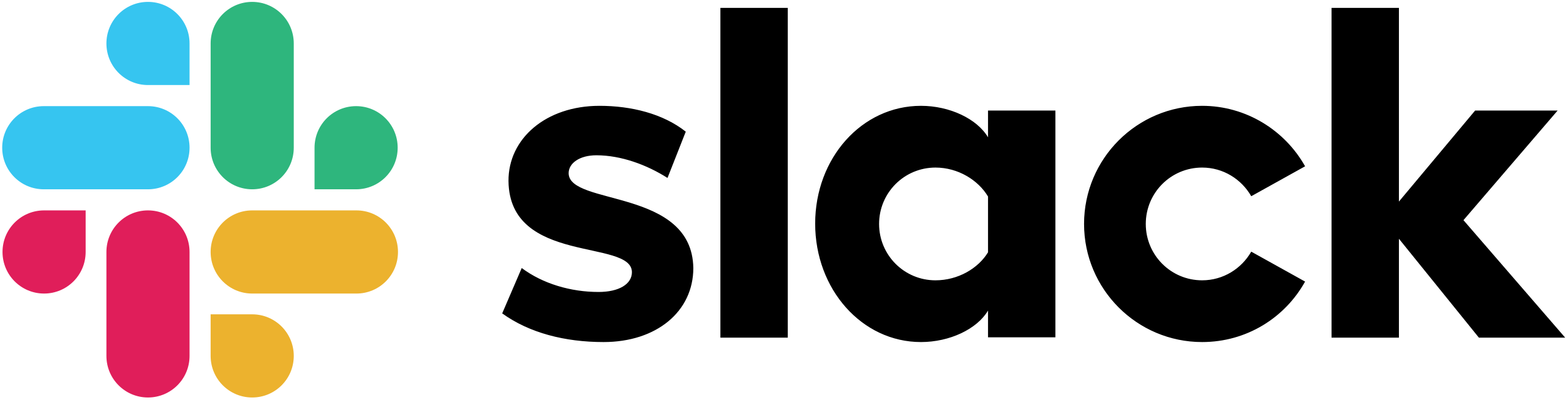 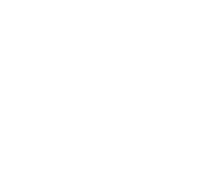 Weekly meetings
Every Friday (when possible)
After group departure

30 minutes: Volunteer meeting / Coordinator meeting
45 minutes: Staff meeting
15 minutes: Operational meetings

After meeting: Cleaning
In meetings we sync the team, share information and evaluate the week.
  Remember: Our „doors“ are always open 
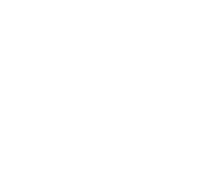 Weekly Overview
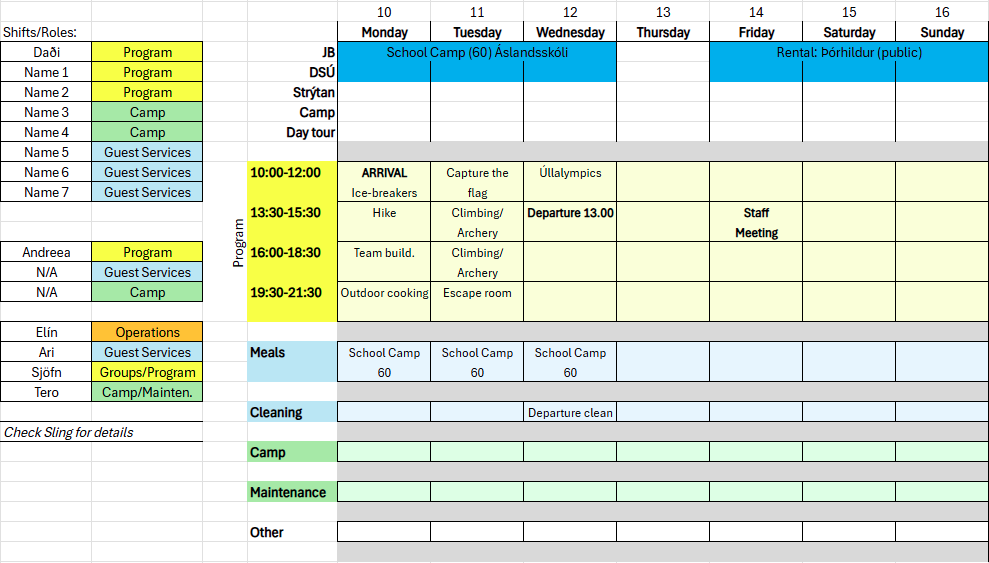 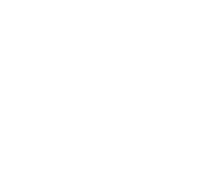 Shift Times - Example
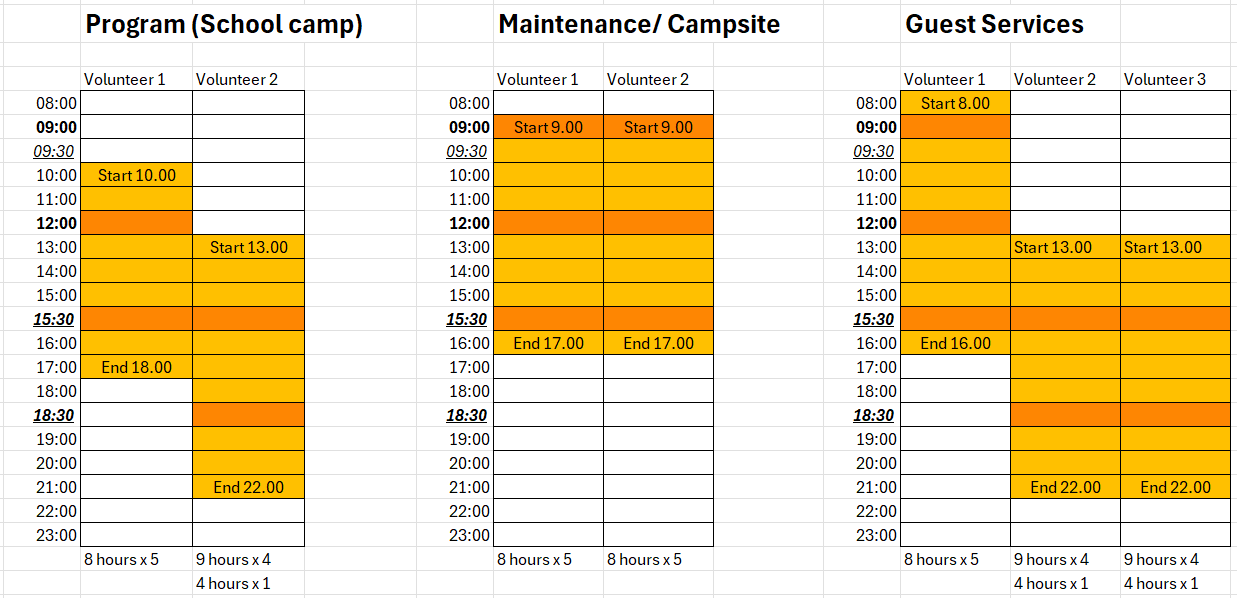 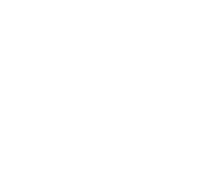 Shift Schedule
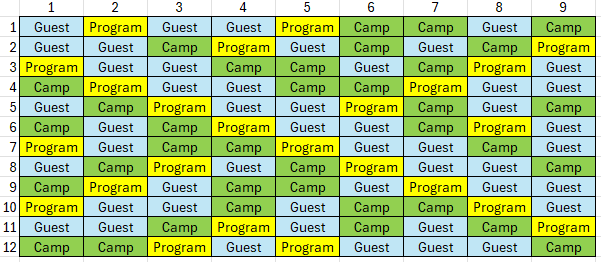 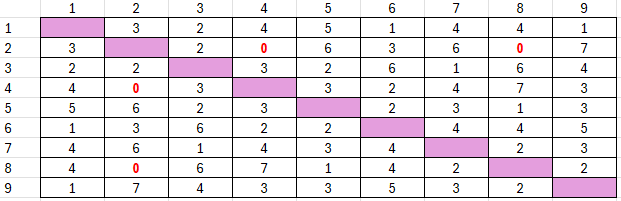 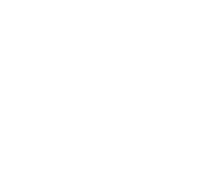 Staff Benefits
What you get
Free accommodation and meals during work and days off
 2 days off per week
 Use of centre equipment (when not in use by guests)
 Provided with bedding and towels, as well as laundry facilities
 Regular staff activities (SEA / SADA)
 Use of center vehicle (Yaris)
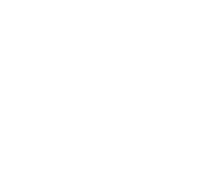 General Centre Rules
Do’s and don’ts
Work-day starts on the minute (DON'T BE LATE)
 Full uniform must be worn during work times
 Uniform should be removed while not working

 If sick or unable to work, notify managers ASAP by Slack
 No alcohol on site
 Alcohol should not be consumed by those under the legal age (20)

Be nice to each other
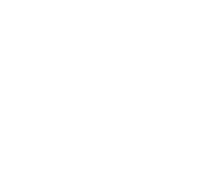 Communication is Key
Be respectful to each other, guests and the center
Plant happy seeds – say nice things to each other
Stay away from passive aggression, favoritism, exclusion, bullying and other bad habits
Respect the needs of others, such as personal space, alone time and so on
Accept that others may not have the same needs, habits or believes as yourself
If you need to, give constructive feedback
Keep in mind that lack of sleep can affect mental health – take care of yourself and others
If you have any concerns, feel free to talk to any of the managers
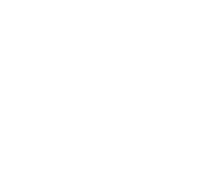 Cars
Hilux and Yaris
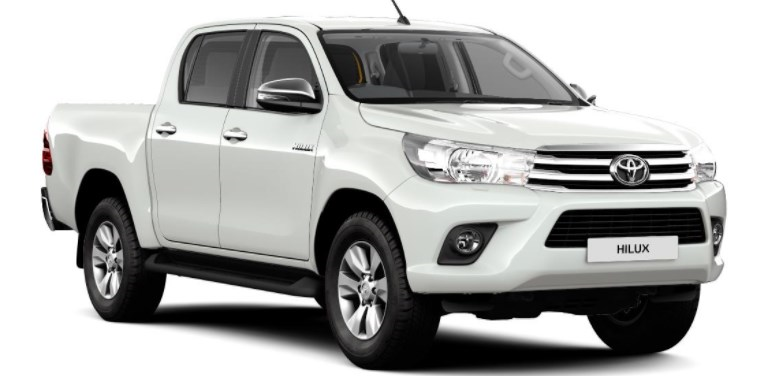 Hilux is a work vehicle
Not to be used for personal use or trips (few exceptions)
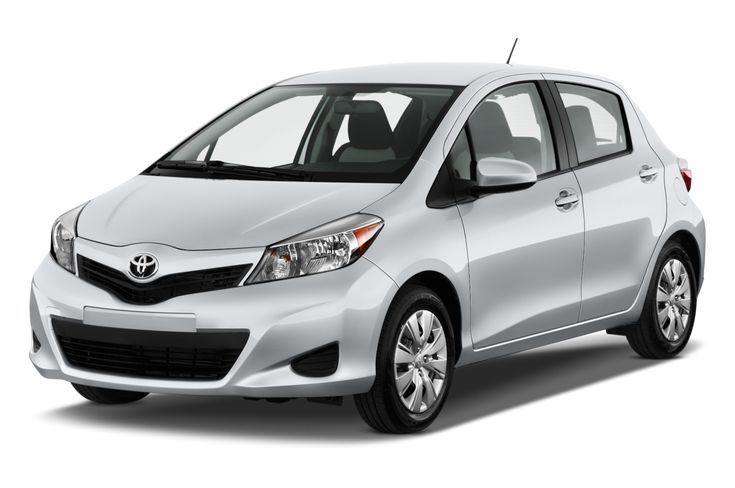 Yaris is for personal use and trips
Drivers need to do assessments and sign an agreementDriver is responsible for the car
Users pay for fuel
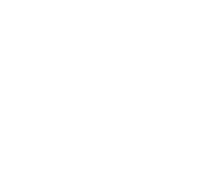 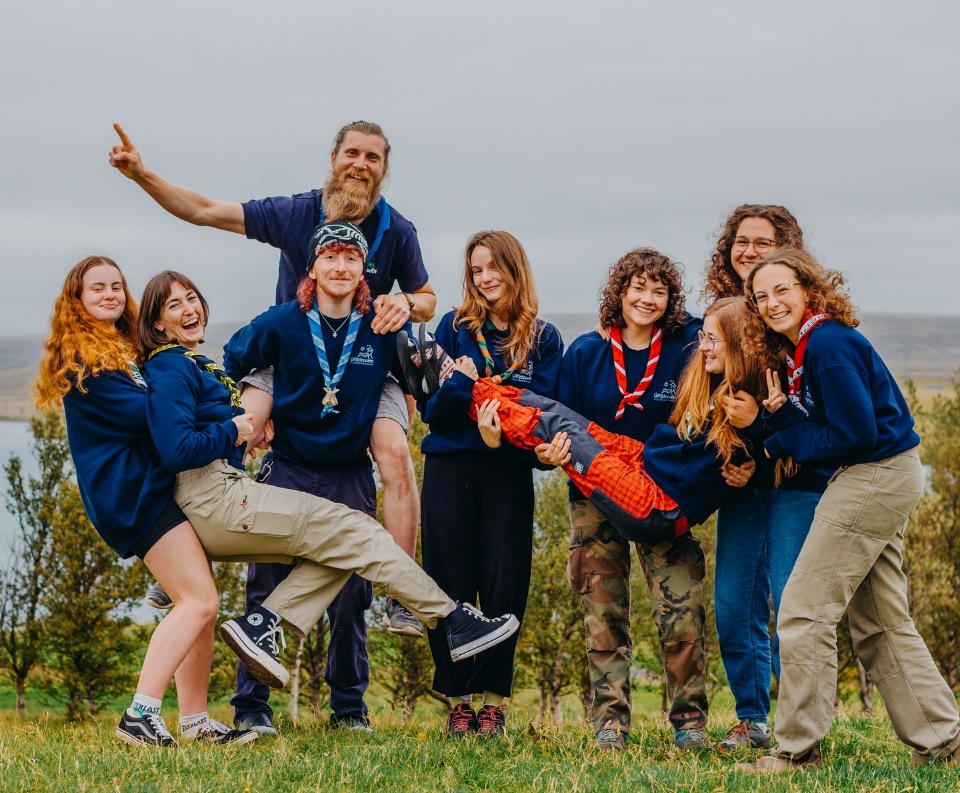 Finally…
KeysPut your name on the label NOW.Do not lose them.ShiftsOption to change schedules todayOption to change shifts (with approval of manager)

Photos
On Friday, at end of trainingWith neckerchief, in staff uniform (also group photo)
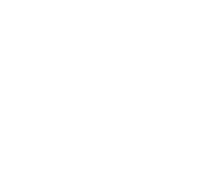 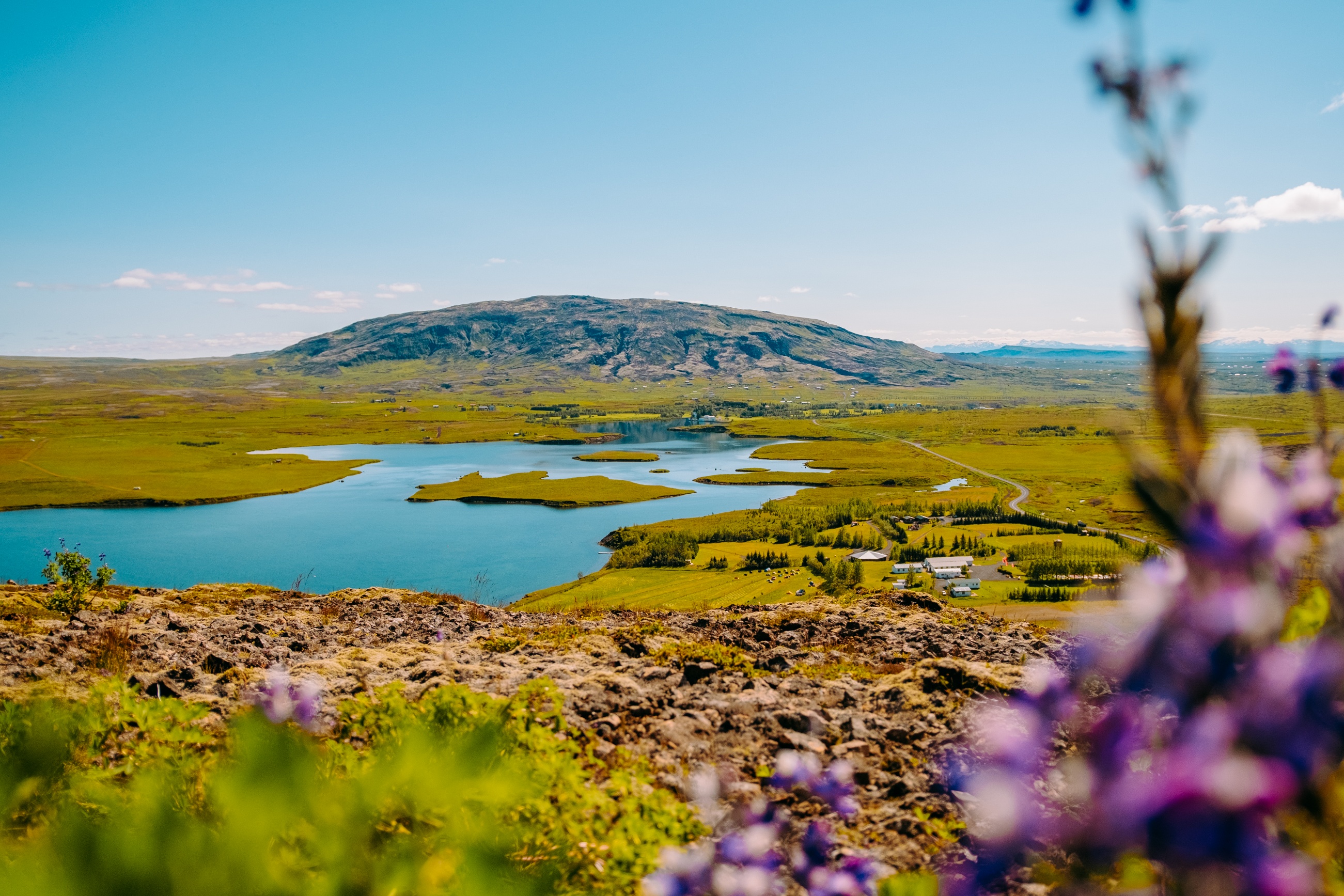 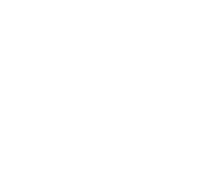